MODEL OF CARE TRAINING2018
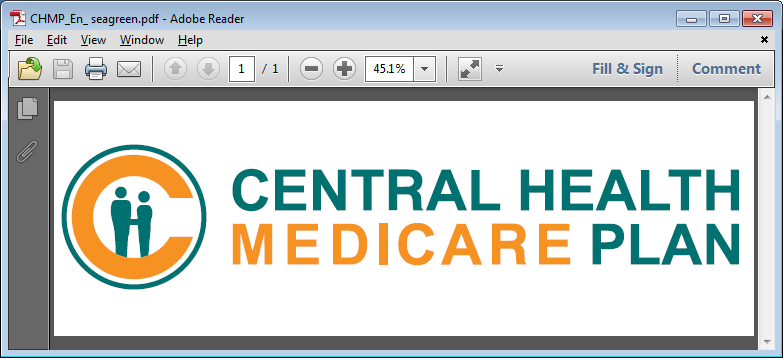 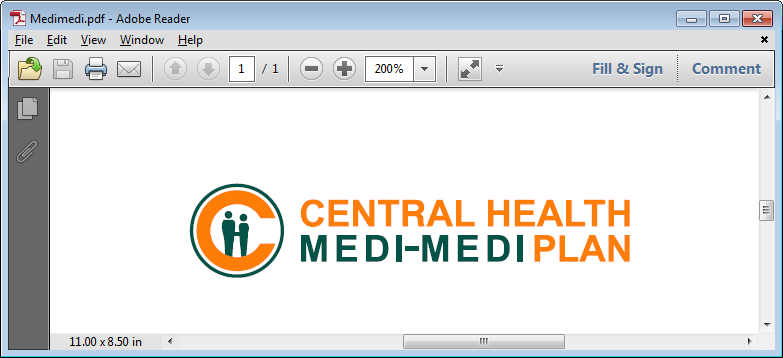 Content
Introduction to SNP
SNP Model of Care
CHMP SNP population and vulnerable population
SNP Benefit
Roles and Responsibility
HRA
ICT Team
Care Transition process
Provider Network
Performance and health outcome measure
2
Introduction
3
SNP Types
SNP is a special need plan. MA plan designs special and unique benefit package to meet the needs of our most vulnerable members
CHMP will be offering up to 2 SNPs in 2018
Dual eligible SNP(D-SNP)
Chronic SNP (C-SNP)
4
Model of care
5
SNP Model of care
MOC is the architecture for care management policy, procedures, and operational systems. 
The ACA requires that all SNPs to have Model of care (MOC) be approved by NCQA effective beginning January 1, 2012. 
MOC are scored based on content. Depending on the integrity of the MOC,  a SNP can be approved from 1 to 3 years. 
CHMP currently has SNPs that are approved for 3 years.
6
MODEL OF CARE GOALS
Improve access to medical, mental health, and social services 
Improve access to affordable care 
Improve coordination of care through an identified point of contact 
Improve transitions of care across healthcare settings and providers 
Improve access to preventive health services 
Assure appropriate utilization of services 
Assure cost-effective service delivery 
Improve beneficiary health outcomes
7
MOC ELEMENTS
Description of the SNP-specific Target Population 
Measurable Goals 
Staff Structure and Care Management Goals 
Interdisciplinary Care Team 
Provider Network having Specialized Expertise and Use of Clinical Practice Guidelines and Protocols 
Model of Care Training for Personnel and Provider Network 
Health Risk Assessment 
Individualized Care Plan 
Communication Network 
Care Management for the Most Vulnerable Subpopulations 
Performance and Health Outcome Measurement
8
CHMP SNP Population
9
D-SNP
Members who have both Medicare and Medicaid
Also known as PBP 002
Available in the area of Los Angeles, San Bernardino and Ventura(009)
10
C- SNP
Members with chronic conditions
Also known as PBP 006
Available in Los Angeles, San Bernardino and Orange County
Chronic conditions need to be verified in order for patients to be continually enrolled. 
In 2015,  CHMP’s C-SNP targets diabetes ONLY
Since 2016, C-SNP expanded to include:
    1. Diabetes
    2. Chronic heart failure
    3. Cardiovascular disorders (cardiac arrhythmia's,    coronary artery disease, peripheral vascular disease, chronic venous thromboembolic disorder)
11
VULNERABLE POPULATION
CMS recognizes SNP beneficiaries will include vulnerable individuals: 
Frail individuals 
Disabled individuals 
Beneficiaries developing end-stage renal disease after enrollment 
Beneficiaries near the end-of-life 
Beneficiaries having multiple or complex chronic conditions
Institutionalized individuals
12
SNP benefits
Case Management- intimately involved in creating individualized care plans. Case management also assist in transition of care across all different healthcare settings. Nurses are available 24/7
GRACE Program- Nurse practitioner and social work will visit high risk patients in their home environment to assess both medical and psychosocial needs. 
Self Management- necessary equipment for self management, 
     such as blood sugar testing for diabetic patients, scales,
     medical alert systems                  
Wellness center- centrally located clinics run by NP/PA as a one stop shop for most preventive care
13
Cont. SNP benefits
Partnership with patient’s IPA - to engage patients in educational activities
Medication Therapy Management
Education Materials- all SNP members receive disease specific materials. Materials are available in multiple languages
Opportunity to participate in interdisciplinary meeting so that patients are actively participating in their care plans
Other benefit including but not limited to: transportation, dental benefits, vision benefit, gym membership, acupuncture, zero dollar copay in diabetic supplies and medication, international coverage etc.
14
ROLES AND RESPONSIBILITIES
15
ADMINISTRATIVE ROLES
CEO
CFO 
Marketing Director
Member Services: verifies eligibility and process enrollment
Provider Relations: act as liaison to physician group
Contracting: assist in network development
Claims: process claims
16
Clinical Staff Roles
Medical Director- day to day supervision of clinical staff, chairperson of ICT meeting
Director Care Coordination- work concurrently with medical director as above
Director of Quality Management- work on QM projects
Director of Pharmacy- involve in ICT meeting when medication question arises
GRACE Team- NPs and SWs who visit high risk patients at home
Diabetes Educator- education classes to DM members
Social Worker- assist NP to manage psycho-social issues
Nurse Practitioner/Physician Assistant: direct patient contact and liaison between patient and providers
Case Manager- day to day implementation of care plans
Employed or Contracted Providers/Specialist/Mental Health Providers- participate in ICT to develop individualized care plans(ICP)
17
CASE MANAGEMENT ROLES
Administer and coordinate benefits, plan information, and data collection and analysis 
Generate appropriate care plans for each SNP members
Discuss care plans during ICT meetings
Care coordination during care transition across all settings
Point of contact for patients and physicians. 
Manage the delivery of services and benefits 
All case management staffs are trained extensively on SNP model of care.
18
HEALTH RISK ASSESSMENTS
19
HEALTH RISK ASSESSMENTS
Series of questions used to assess SNP members medical history, psychosocial history, functional status and behavioral health history
Each questions are scored
Different scores will trigger different level of severity called tiering
Tier 1 patients are low risk patients
Tier 2 patients will require telephonic case management on a case by case basis
Tier 3 patients are considered high risk and will receive in home assessment by GRACE team.
20
HEALTH RISK ASSESSMENTS
MIPPA of 2008 mandated that MAOs conduct initial and annual health risk assessments for EACH beneficiary. 
To be done within 90 days of enrollment and then annually
HRA are both done telephonically, face to face and/or by mail. 3 attempts are made to contact member
Use the results to develop the individualized care plan 
HRA are communicated to members primary care providers.
21
INTERDISCIPLINARY TEAM(ICT)
22
ICT
CHMP conducts HRA on all SNP members. 
Members are risk stratified based on their HRA. 
Members are informed and consent to case management. They have the option to opt out if desired. 
Case managers develops preliminary care plans for each unique patients based on HRA. 
High risk patients will have nurse practitioner/SW visit prior to ICT meeting to address their unique needs
ICT team analyze and incorporate the results of the initial and annual health risk assessment, and any additional NP/SW evaluation or interaction with providers. Individualized care plan(ICP) is developed for each member. 
ICT team is made up of clinical staff mentioned in previous slide
23
ICT
Meets on weekly basis. All SNP members are discussed at least once during the year, depending on their health care needs. 
Patients are invited to attend ICT meetings. This is completely voluntary. CHMP encourage members to participate in the development of their care plan
Care plans are communicated to primary care providers to keep them in the loop 
Weekly ICT minutes are created by case managers and kept on file with CHMP. 
ICT team provides quarterly report on SNP progress which is reported in quarterly UM committee meeting and to all stakeholders via newsletters.
24
INDIVIDUALIZED CARE PLAN
Developed for each beneficiary by the respective interdisciplinary care team 
Input from HRA, case management, NP/SW, PCP and members/caregiver
Reviewed and revised annually or when health status changes 
The individualized care plan includes: 
Goal and objectives 
Specific services and benefits to be provided that is tailored to patients need, self management plans and goals
Identify barriers and unique challenges
Measurable outcomes 
Maintain care plan records to assure access by all stakeholders 
Maintain records per HIPAA and professional standards 
Communicated to patients/caregiver and providers
25
Individualized Care Plan
C-SNP members also received disease specific intervention and education classes
Education classes and wellness visits by nurse practitioners are sometimes done in collaboration with delegated entities
Education classes are usually conducted by various combination of NP/RN, dietician, podiatrist, physical therapist/trainer or ophthalmologist. 
NPs spend extra time on disease focused counselling, teaching and Q&A sessions with members
26
CARE TRANSITION
27
Care transition
All SNP inpatient are managed by inpatient case managers(CM)
Inpatient CM coordinate discharge planning with hospitals to ensure all needs are met on discharge(home, home with services, skilled or custodial nursing homes, rehabilitation center)
Admission and discharge notification are sent to patient/caregivers, IPA and PCP with brief description of hospital course and discharge needs
High risk patients will be referred directly to GRACE team
Routine risk patients will receive follow up phone calls by inpatient CM at 1-7 days and again at 14-21 days as needed. 
The purpose of this call is to ensure patients understand their disease process, has post-discharge follow up, address any additional issues, contingency plan and med reconciliation
If patient is stable after 14-21 days, patient will be educated about self management
If patient still unstable after 14-21 days, they will be referred to GRACE team
28
GRACE
Geriatric resources for Assessment and Care of the Elders
High risk case management with additional focus on geriatric syndrome. 
Team of nurse practitioners, RN/LVN and social worker
Visits patients at home to provide assessment of medical and psychosocial needs
Discuss patient in ICT in collaboration with ICT team members, PCP and patients, in order to create individualized care plans
Visits patients at a pre-determined interval(depending on medical complexity) and also when there is a change in condition
Referral comes from inpatient referral(as mentioned in care transition), HRA and outpatient referrals from PCP
29
PROVIDER NETWORK
30
Specialized Provider Network
CHMP has a comprehensive network of PCP, specialist, mental health provider, and ancillary services that specifically meet the needs of our various SNP population. 
All network providers are trained on CHMP model of care
Delegation oversight team and UM team at CHMP ensure compliance of delegated entities with all elements within the model of care.
31
PERFORMANCE AND HEALTH OUTCOMES
32
PERFORMANCE AND HEALTH OUTCOMES
CHMP must conduct QI program to monitor effectiveness of model of care
CHMP QM department identifies measurable goals and collect data to determine if the goals of MOC have been met
QM department is also responsible to HEDIS measures, annual QIP(quality improvement project) and CCIP(chronic care improvement program)
All outcomes are communicated to stakeholders 
Corrective action plans are issued if goals are not met. Eg. changing policy & procedure, staffing, network expansion etc.
33
Examples of Data collected
Inpatient bed days and readmission rate
Improved self-management and independence 
Improved mobility and functional status 
Improved pain management 
Improved quality of life as self-reported 
Improved satisfaction with health status and health services
34
Examples of data collected
Improved access to medical, mental health, and social services 
Improved access to affordable care 
Improved coordination of care through a single point of care management 
Improved transition of care across settings and providers 
Improved access to preventive health services
35
RESOURCES
NCQA.ORG
Model of care scoring guidelines
www.cms.gov/Medicare/HealthPlans/SpecialNeedsPlans
36